Конкурс «Земля - наш общий дом».
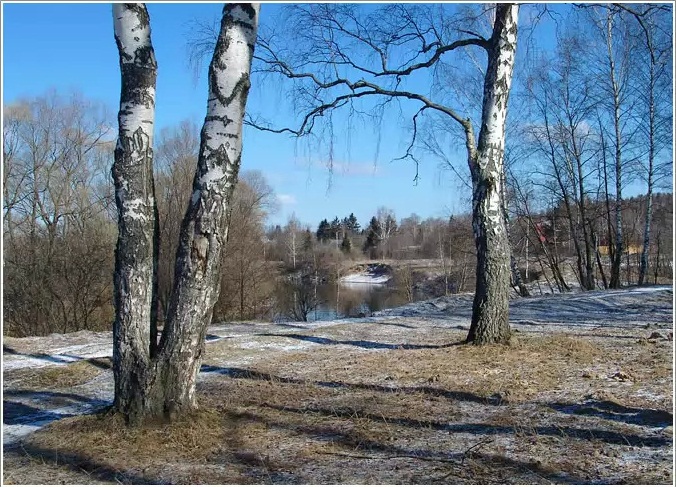 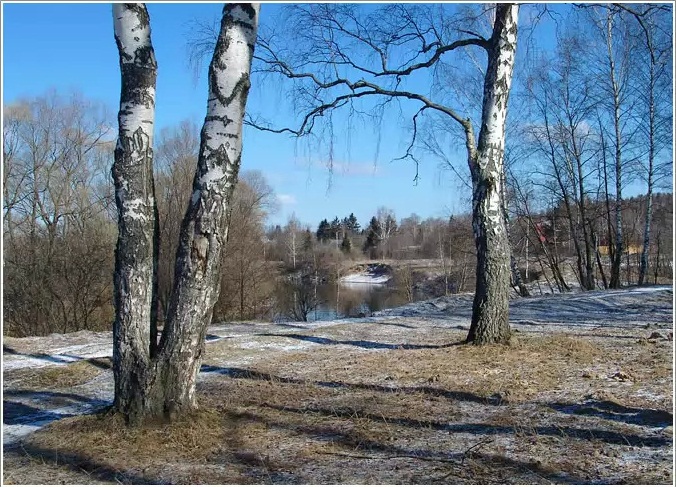 "Пусть будет земля чистой!»"
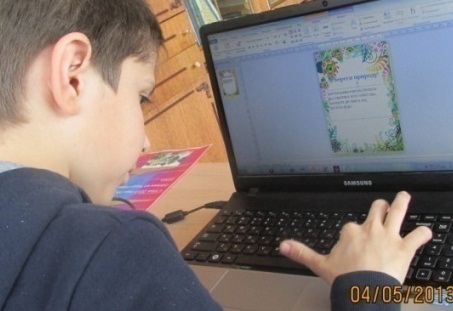 Участники агитбригады:
воспитанники группы «Бравые ребята»
воспитатель Т.А. Ивашкина
Детский дом 21, с.Хурба, Хабаровский край.
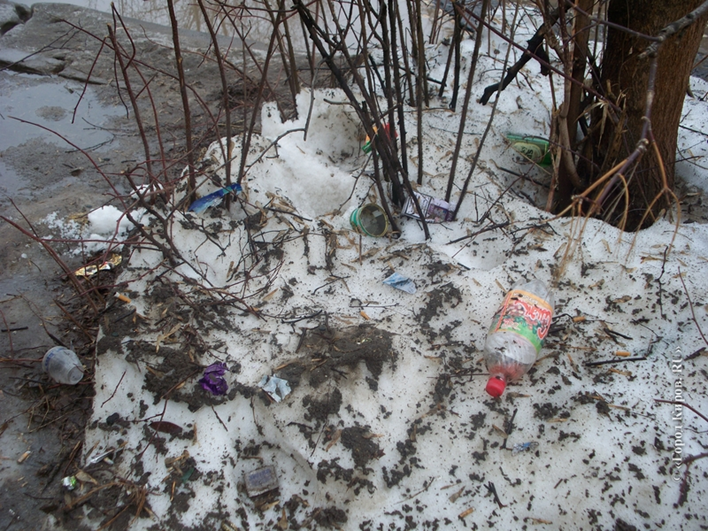 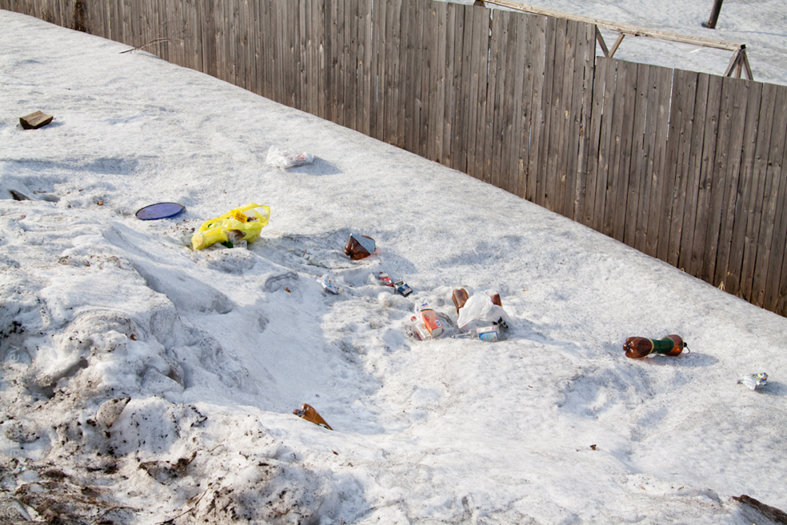 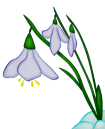 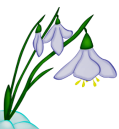 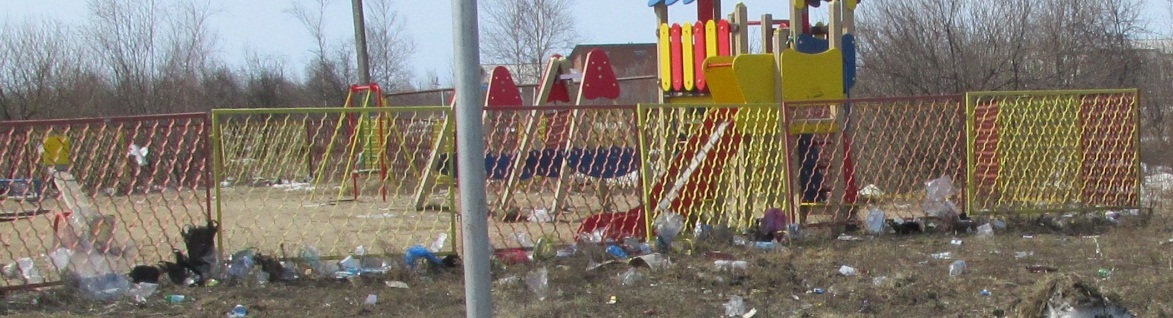 Жители села,
 спешите на субботник. 
Пусть будет земля чистой!
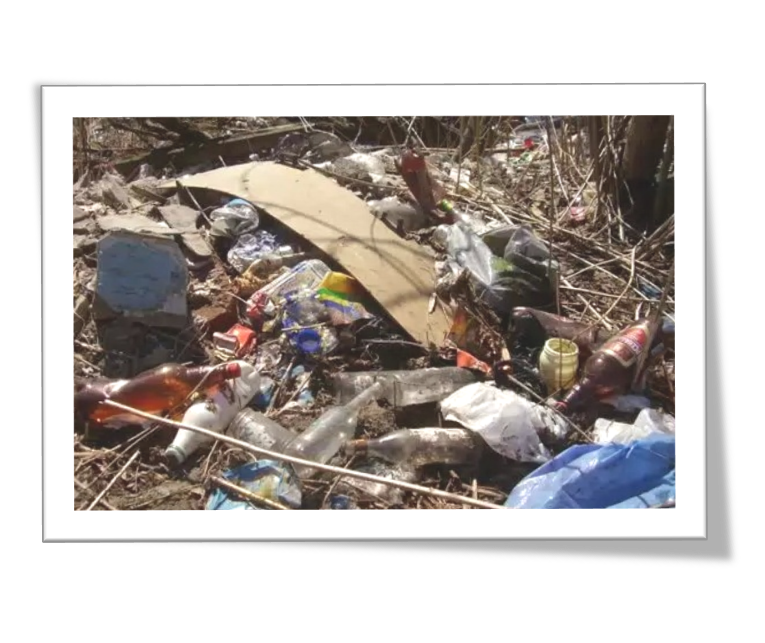 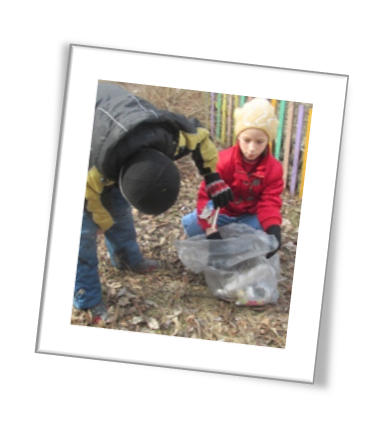 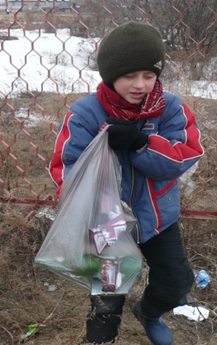 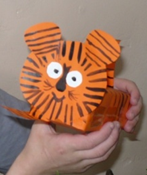 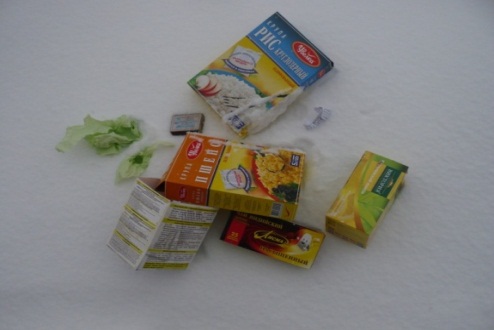 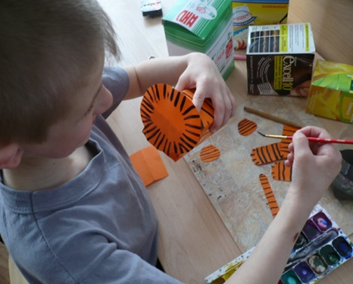 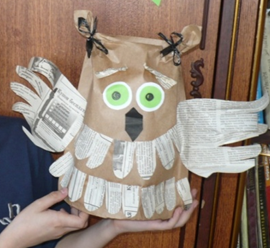 Если вдруг отходы некуда девать,
Можно ведь игрушки руками создавать!
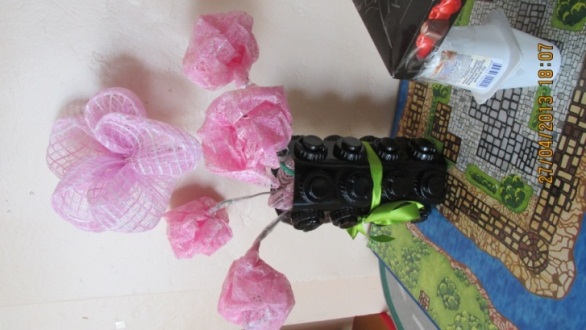 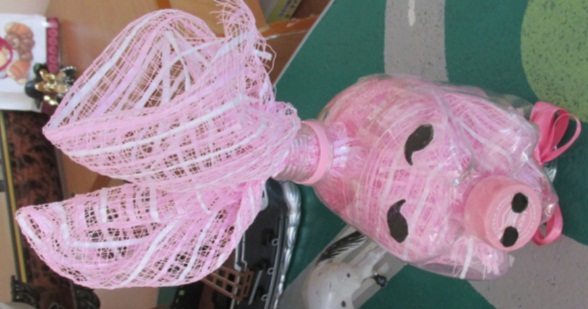 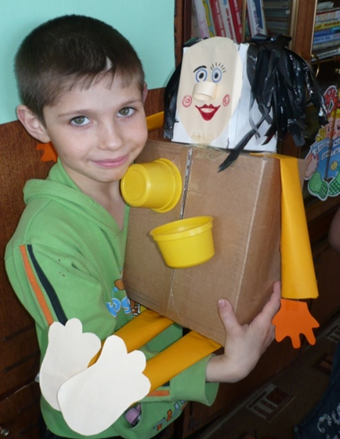 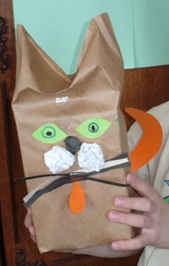 Исчезли коробочки ненужные, 
Появились  игрушки славные, 
Зверюшки чудные!
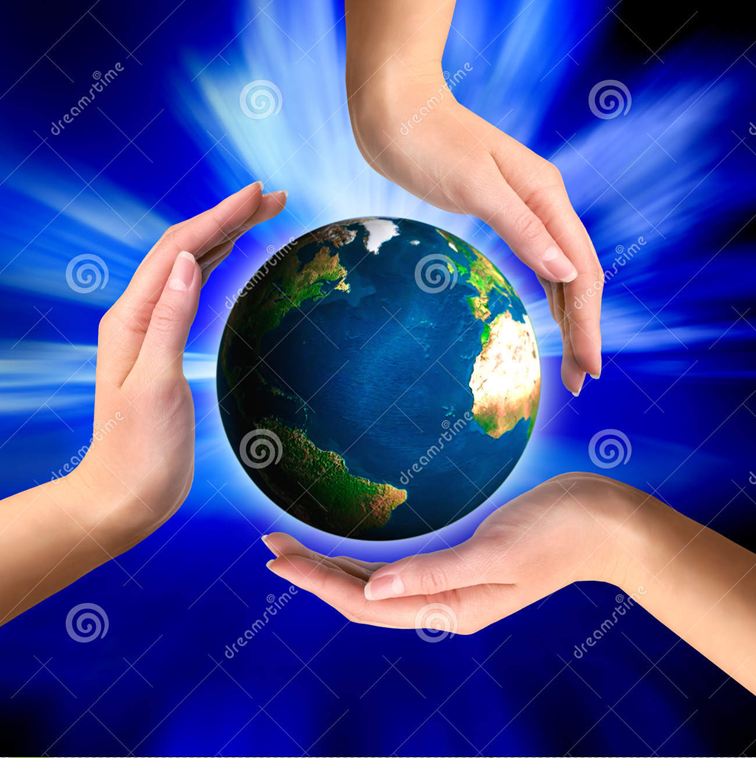 «Посмотри, как хорош, дом, в котором ты живёшь». 
Люди, любите  Землю – это главный дом для каждого из нас!
https://yandex.ru/images/search?img- картинка планета